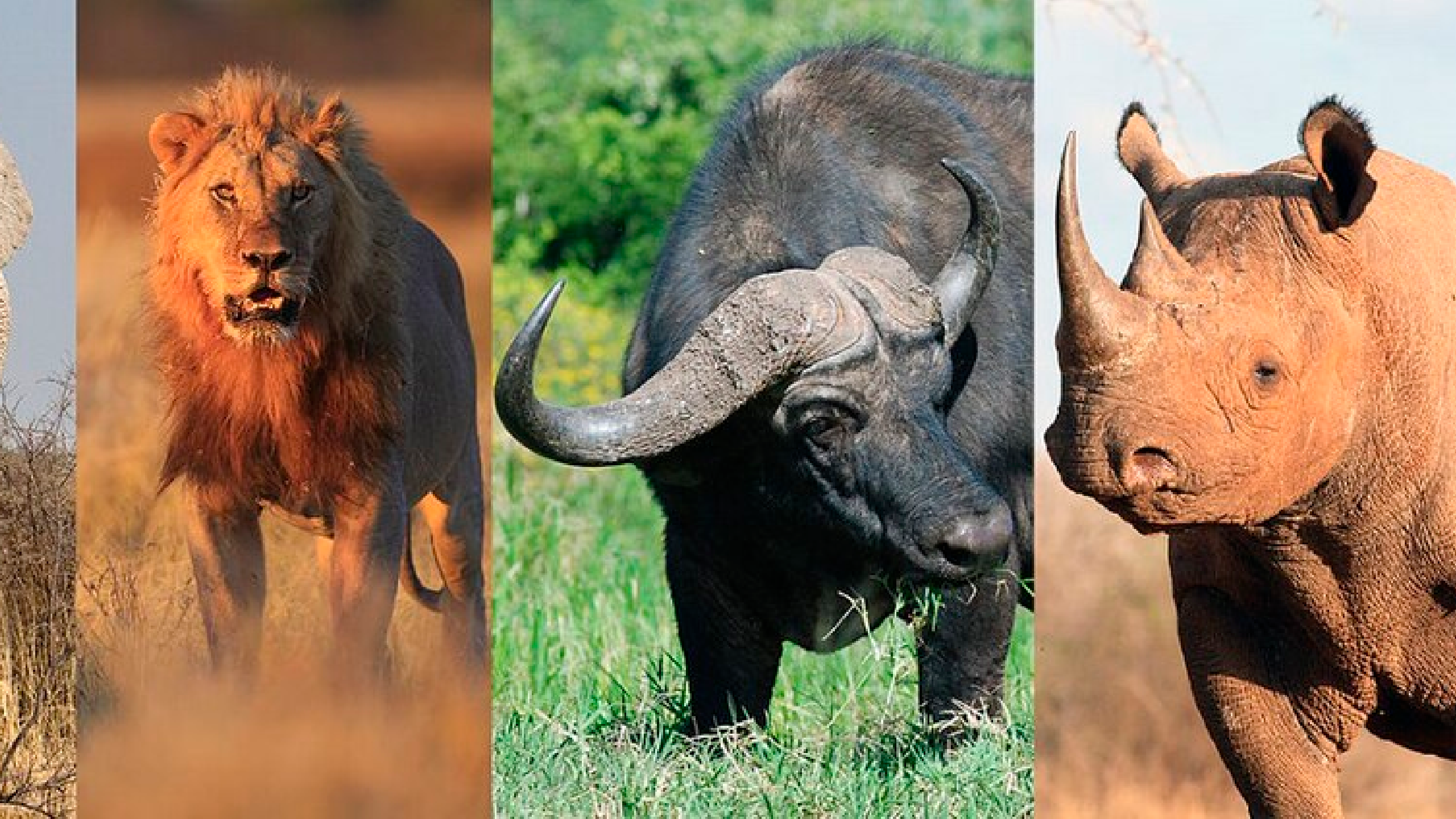 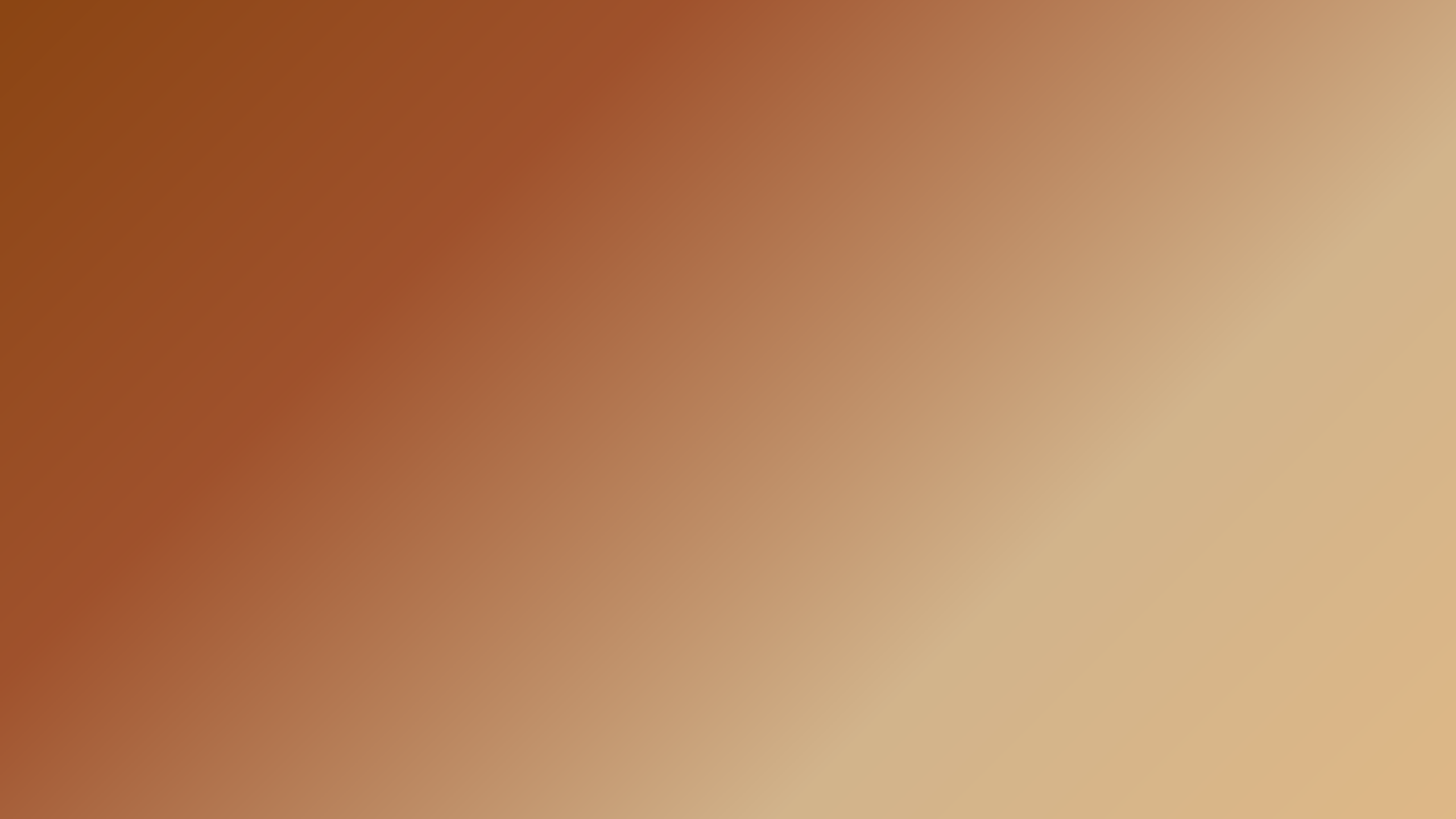 Wildlife in Africa
Exploring the Magnificent Animals of the African Continent
From the legendary Big Five to endangered species, discover the incredible diversity and beauty of Africa's wildlife
NATIONAL GEOGRAPHIC STYLE PRESENTATION
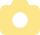 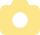 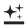 Made with Genspark
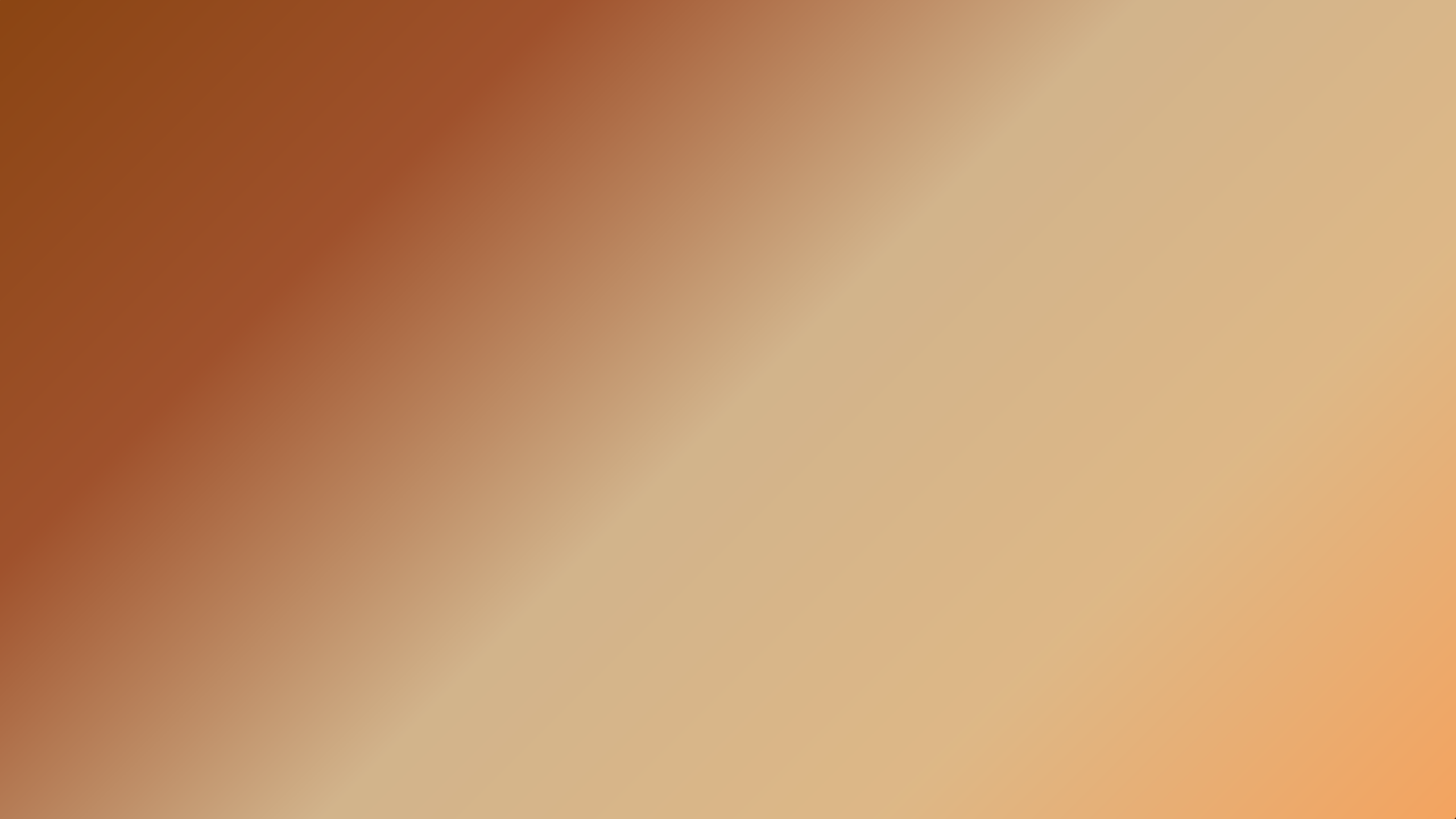 The Big Five
Africa's Most Iconic and Challenging Animals to Encounter
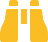 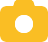 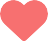 Originally named by big game hunters
for being the most difficult to hunt on foot
Now sought after by photographers
and wildlife enthusiasts worldwide
Conservation Priority
protecting these magnificent species
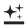 Made with Genspark
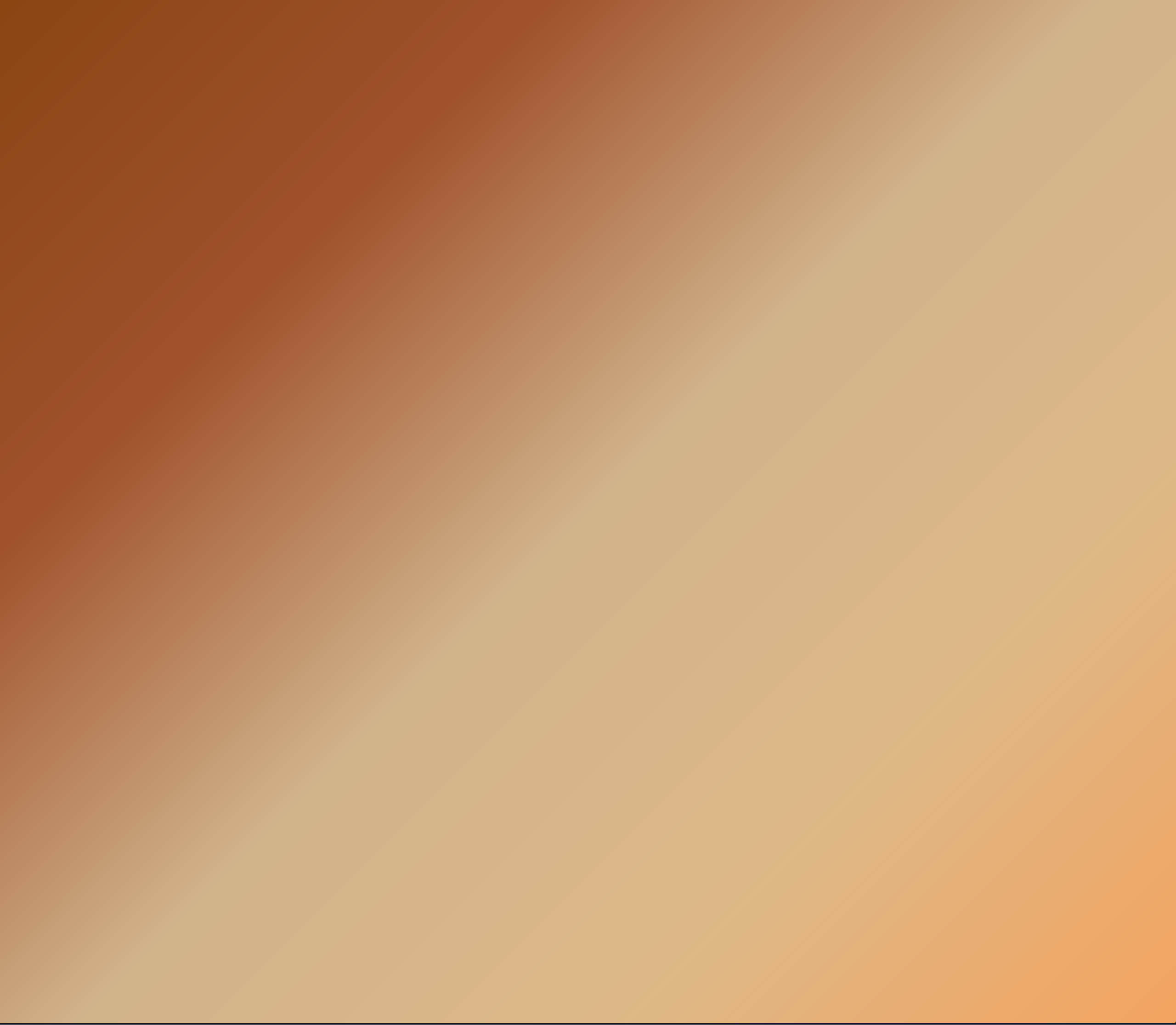 African Wildlife Habitats
Diverse Ecosystems Supporting Extraordinary Biodiversity
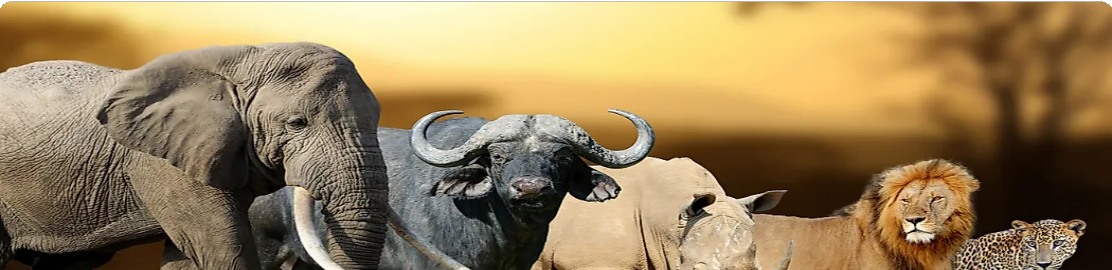 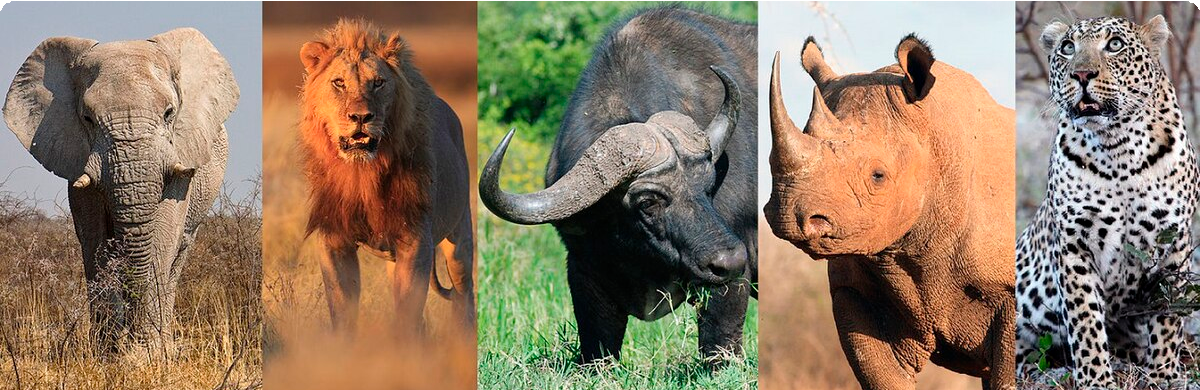 SAVANNA
FORESTS
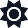 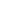 Grasslands & Plains
Open grasslands with scattered trees, supporting the largest concentrations of wildlife
Tropical Rainforests
Dense, multilayered forests with incredible biodiversity and primate populations
Key Animals:
Gorillas	Chimpanzees	Forest Elephants	Leopards	Okapis

Climate: High humidity, constant rainfall, warm temperatures
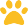 Key Animals:
Lions	Zebras	Giraffes	Wildebeest	Cheetahs

Climate: Hot, dry seasons with brief wet periods
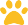 Bongos
Gazelles
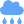 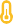 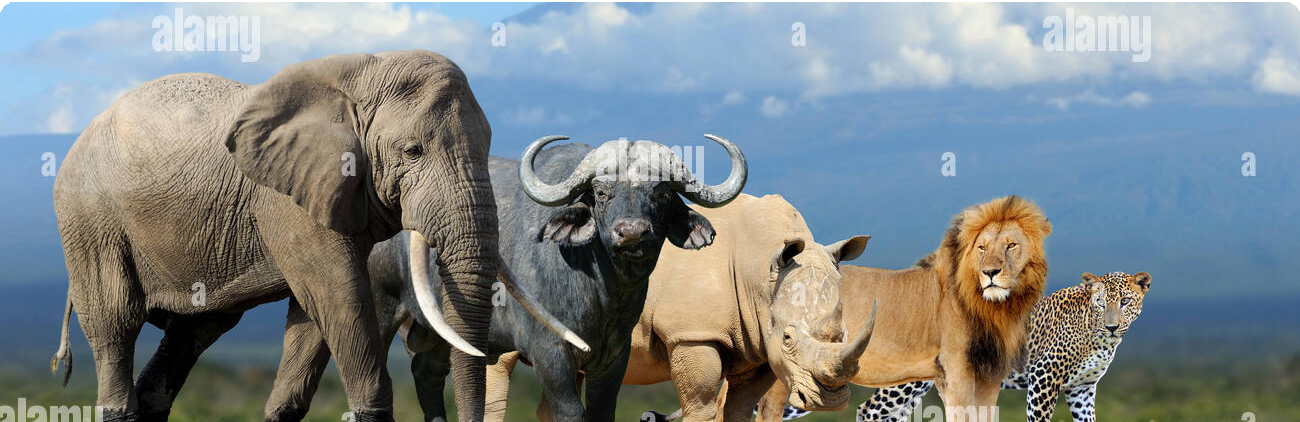 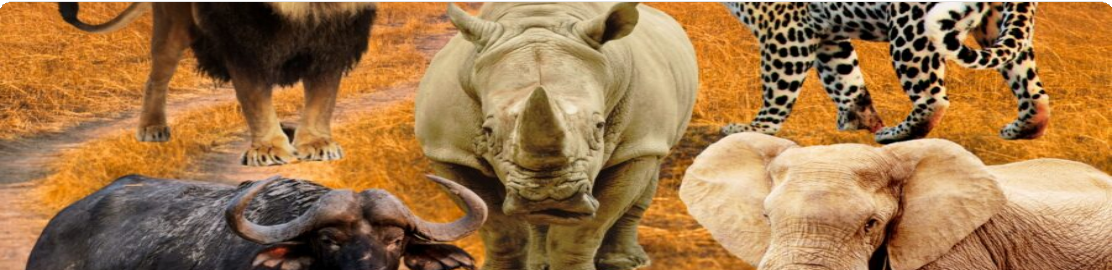 WETLANDS
DESERTS
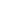 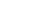 Rivers & Deltas
Water-rich environments supporting aquatic life and water-dependent species
Arid Landscapes
Harsh, dry environments where wildlife has adapted to extreme conditions
Key Animals:
Hippos	Crocodiles	Sitatunga	Manatees	Water Buffalo

Climate: Seasonal flooding, permanent water sources
Key Animals:
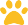 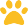 Flamingos
Desert Elephants	Oryx	Fennec Fox	Addax

Climate: Extreme temperatures, minimal rainfall
Camels
Meerkats
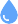 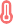 54 Countries
1,100+ Mammal Species
2,600+ Bird Species
Habitat Protection Critical
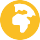 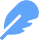 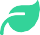 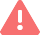 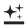 Made with Genspark
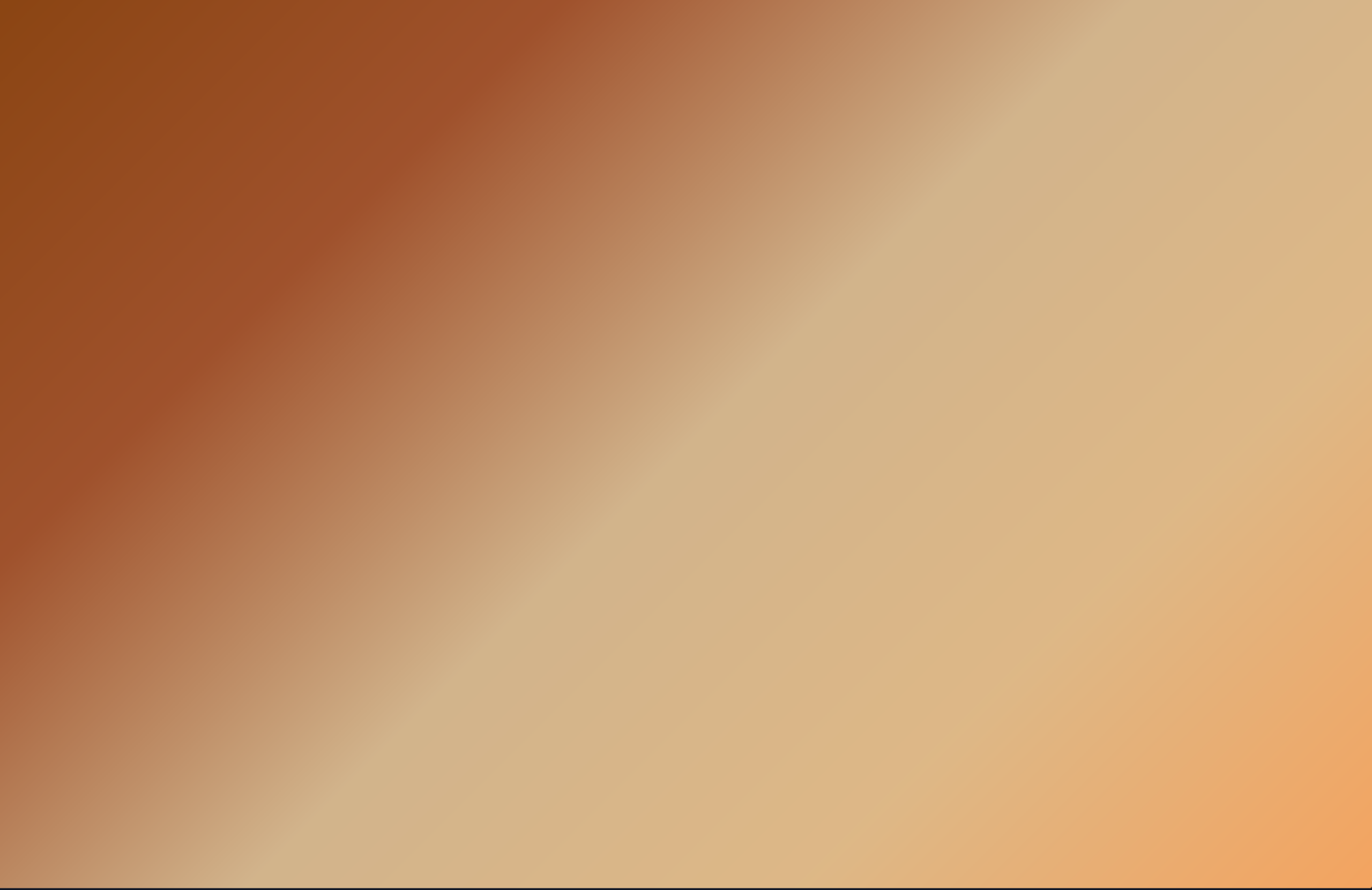 Conservation Challenges
Urgent Action Needed to Protect Africa's Wildlife Heritage
76%
Population Decline
in 50 years
<5,500
Black Rhinos Left
critically endangered
20,000
Lions Remaining
down from 200,000
Poaching
Habitat Loss
Climate Change
Human Conflict
Ivory & horn trade
Agricultural expansion
Rising temperatures
Population growth
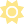 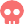 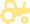 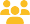 High black market value
Urban development
Drought & flooding
Crop raiding
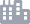 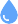 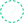 Anti-poaching efforts
Infrastructure projects
Ecosystem shifts
Livestock predation
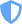 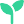 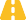 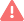 Conservation Solutions
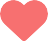 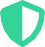 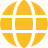 Protected Areas
National parks & reserves
Community Programs
Local conservation initiatives
Education
Awareness & training
Global Support
International cooperation
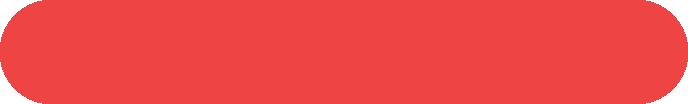 Time is Running Out - Act Now!
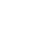 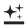 Made with Genspark
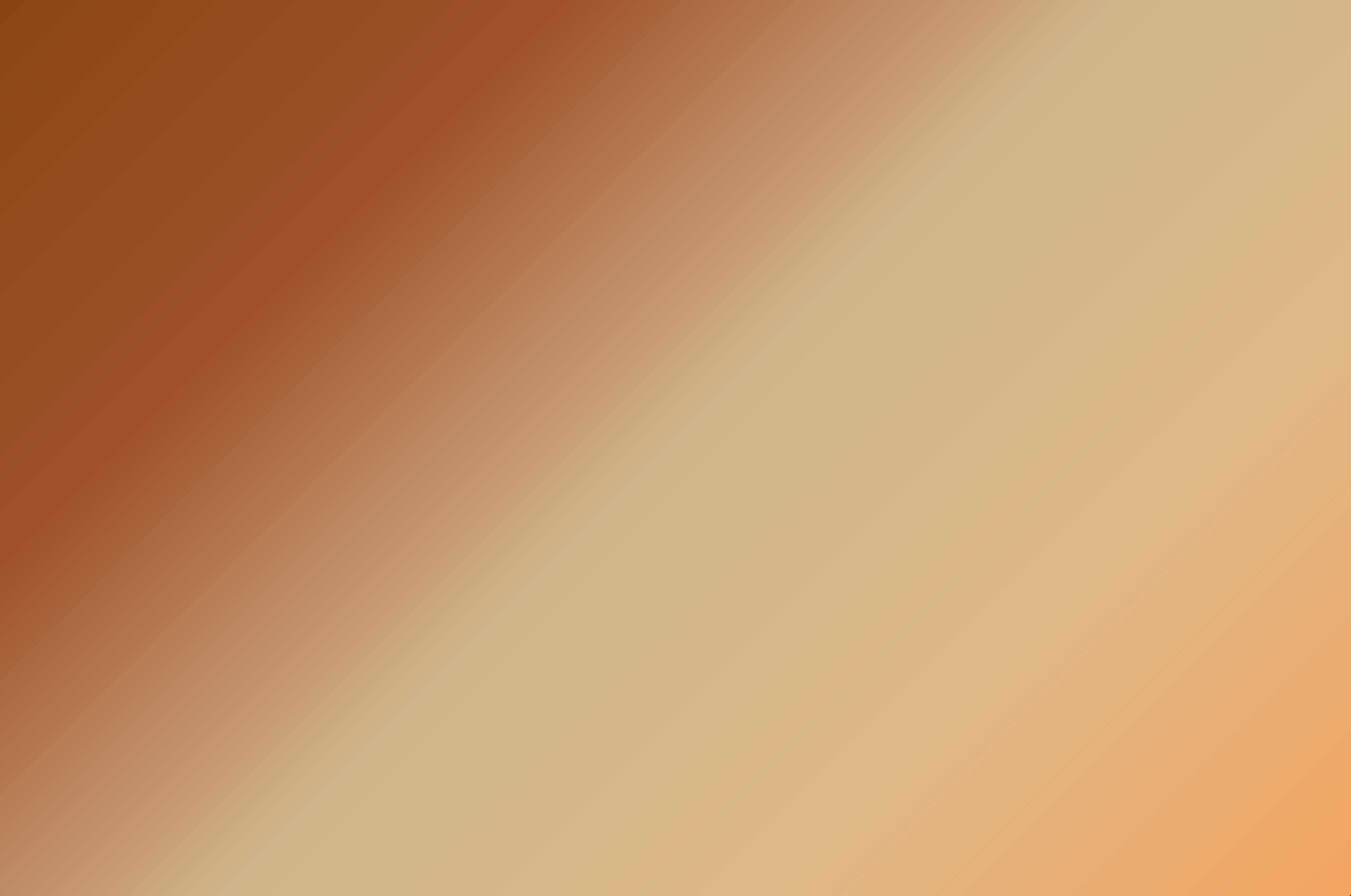 Protecting Our Future
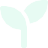 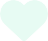 Hope, Action & Conservation Success Stories
Conservation Wins
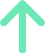 Mountain Gorillas
Population increased from 620 to 1,000+
Protected Areas
15% of Africa now under protection
Community Programs
Local conservancies thriving
How You Can Help
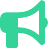 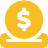 Donate
Support conservation organizations
Eco-Tourism
Visit responsibly
Spread Awareness
Share & educate others
Leading Conservation Organizations
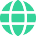 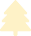 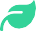 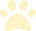 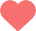 African Wildlife Foundation
World Wildlife Fund
African Parks
Save the Rhino
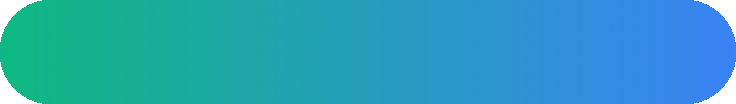 Together We Can Make a Difference!


"For Future Generations to Experience Africa's Wonder"
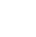 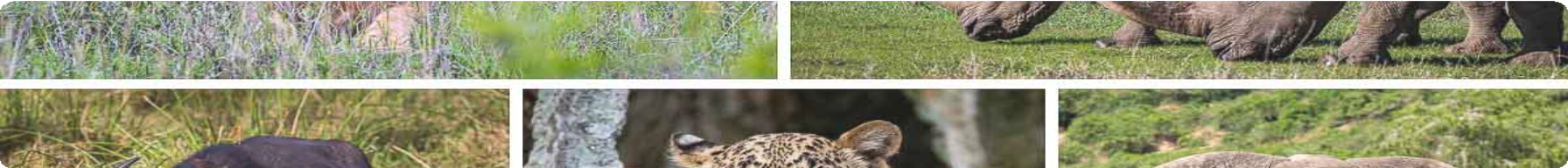 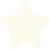 Made with Genspark
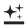 Every action counts. Every voice matters. Every donation helps.
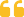 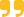